מב"ל נספח מס' 3
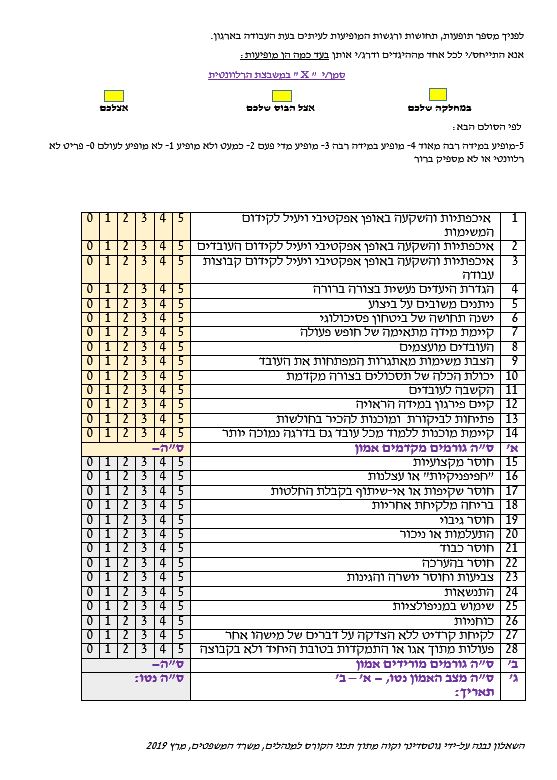